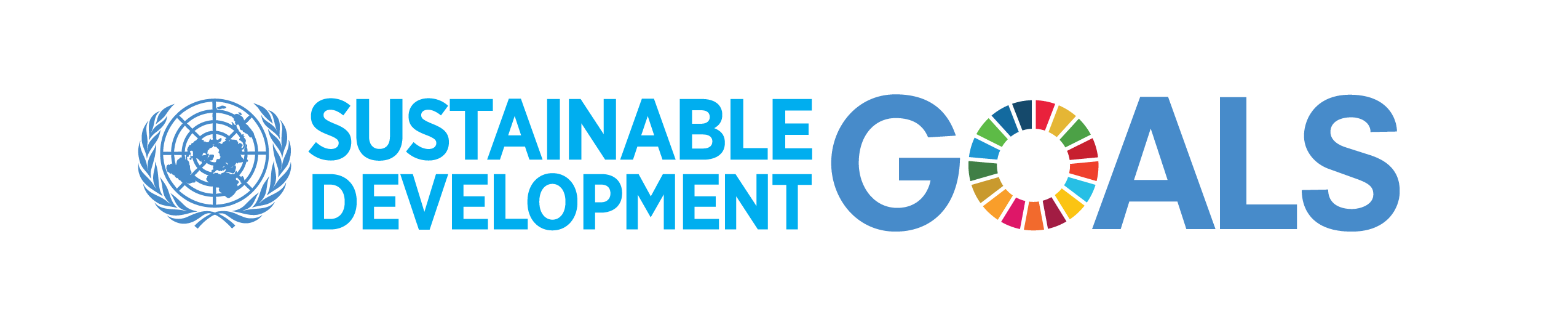 Wat beteken de Sustainable Development Goals voor jullie?
Welk gebouw is dit?
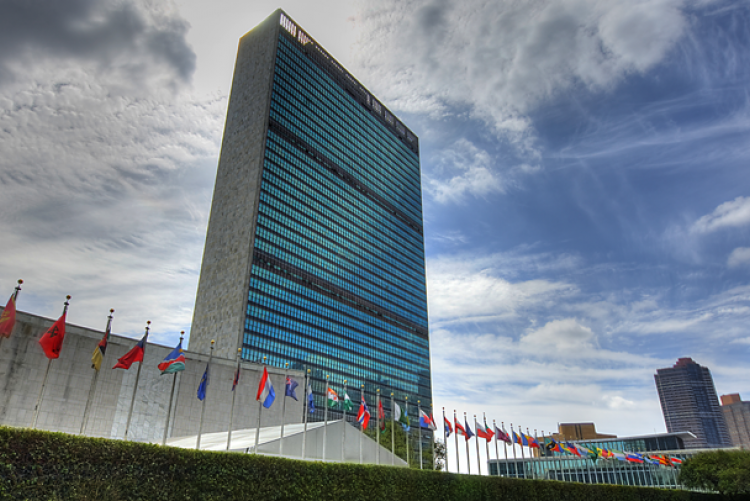 Van welke organisatie is dit logo?
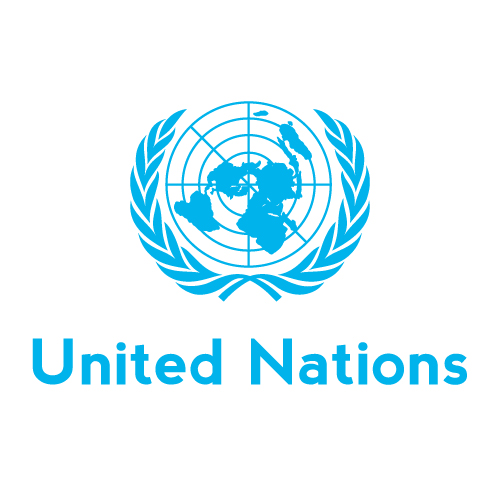 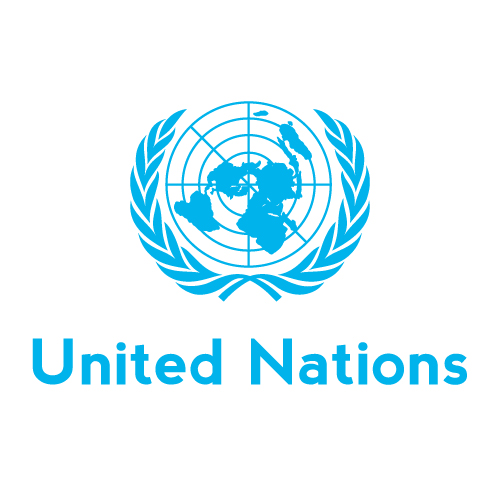 United Nations / Verenigde Naties
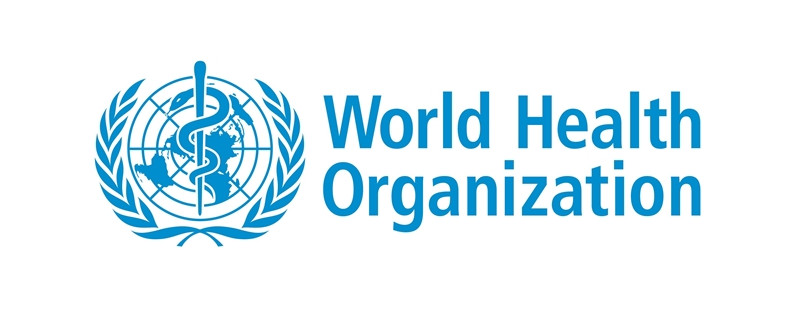 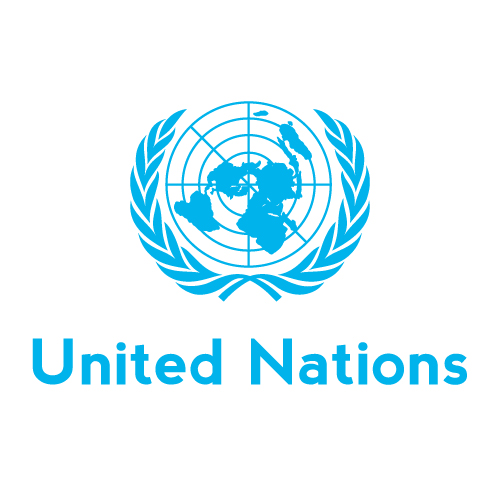 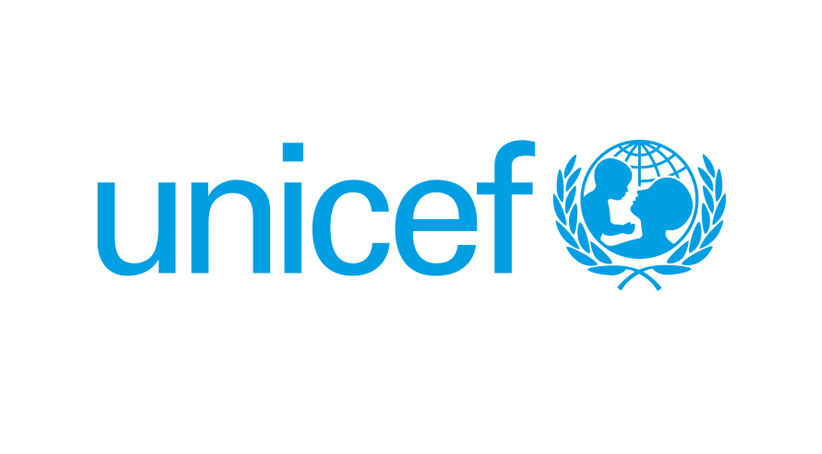 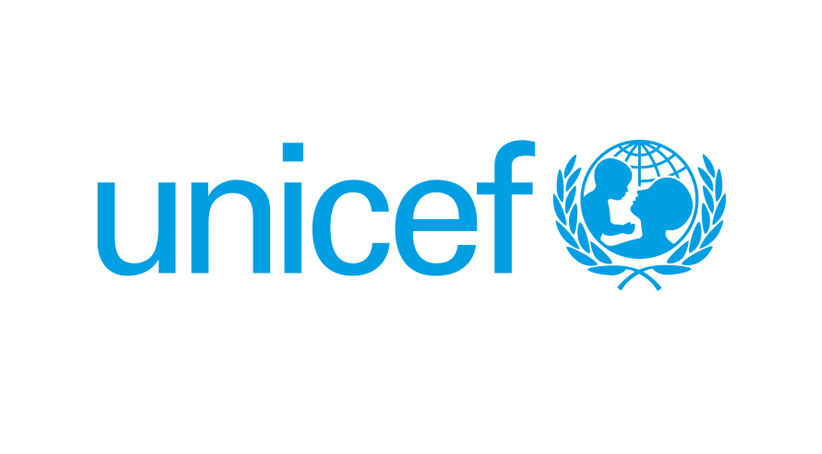 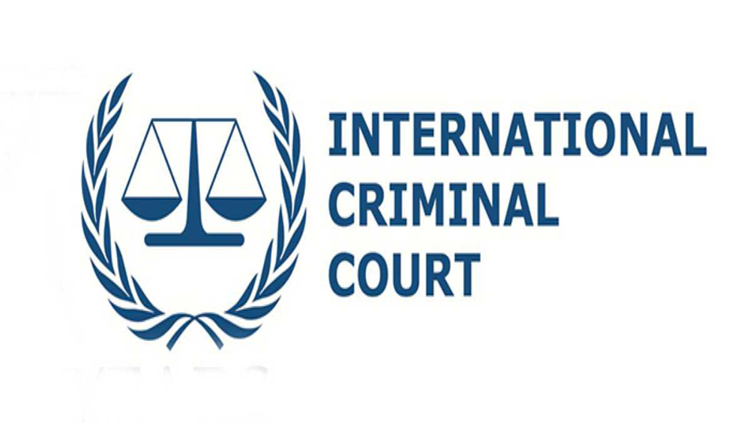 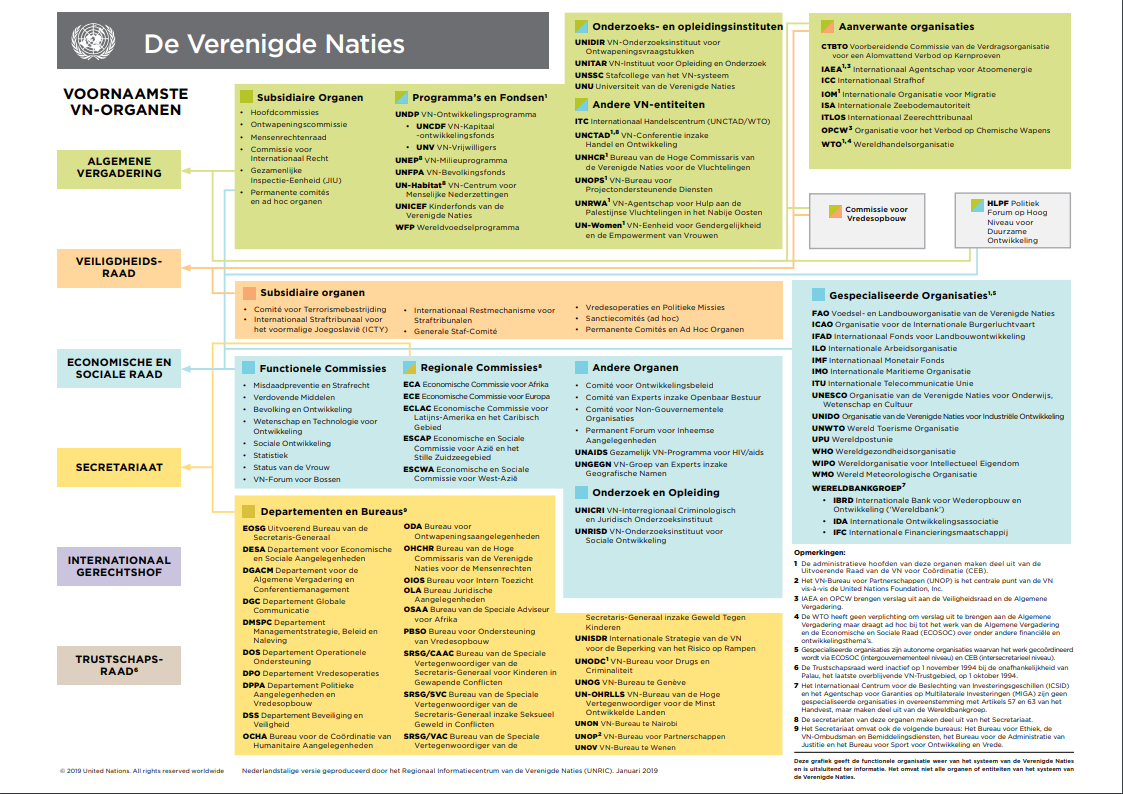 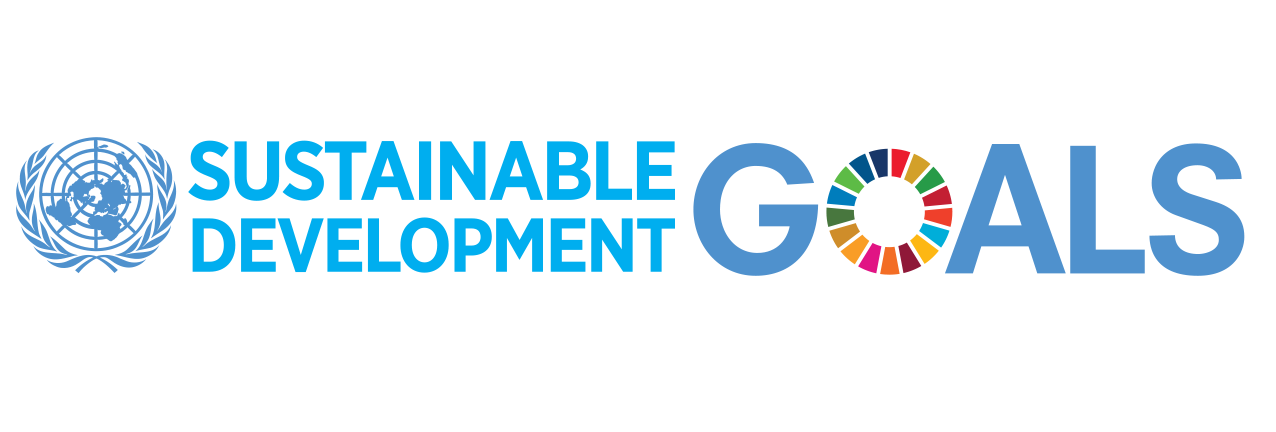 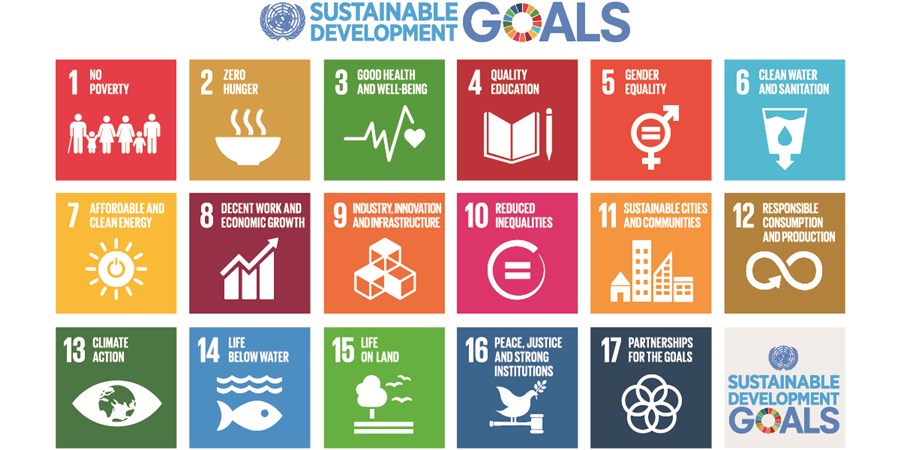 [Speaker Notes: https://www.un.org/sustainabledevelopment/sustainable-development-goals/]
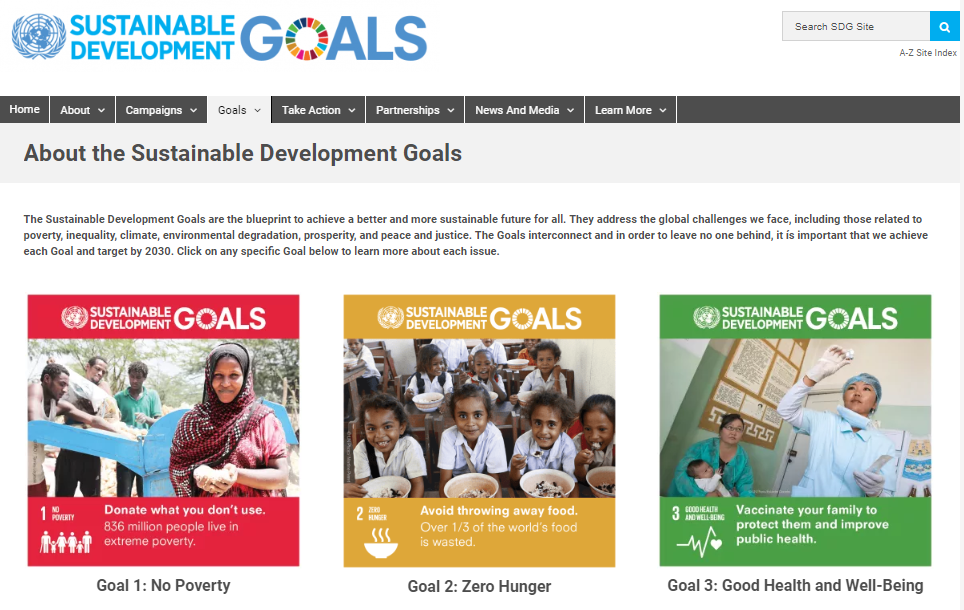 [Speaker Notes: https://www.un.org/sustainabledevelopment/sustainable-development-goals/]
Micro – Meso - Macro
Leerjaar 3 – Periode 1
IBS De leefbare stad
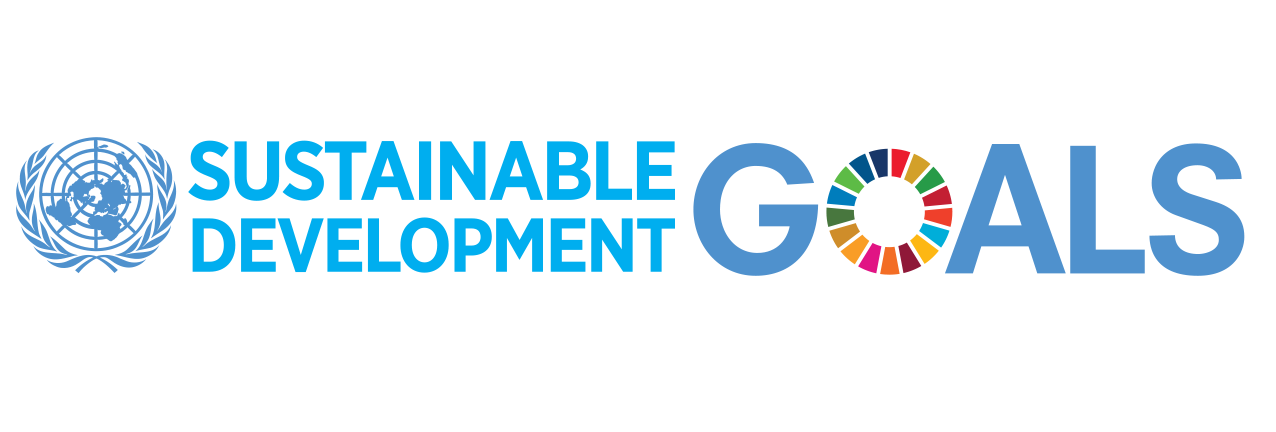 Micro – Meso - Macro
Leerjaar 3 – Periode 3
IBS De stad van de toekomst
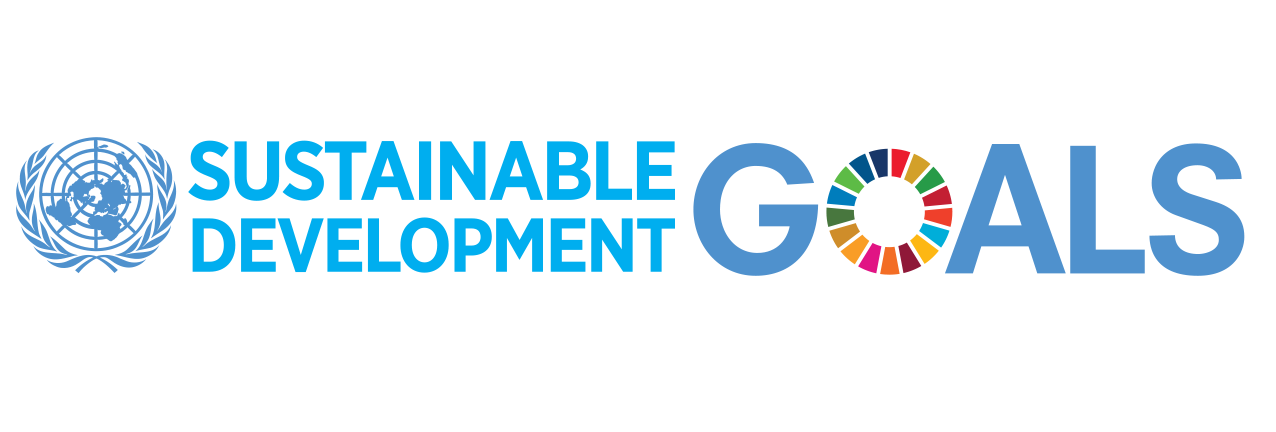 Sustainable Development Goals - Nederland
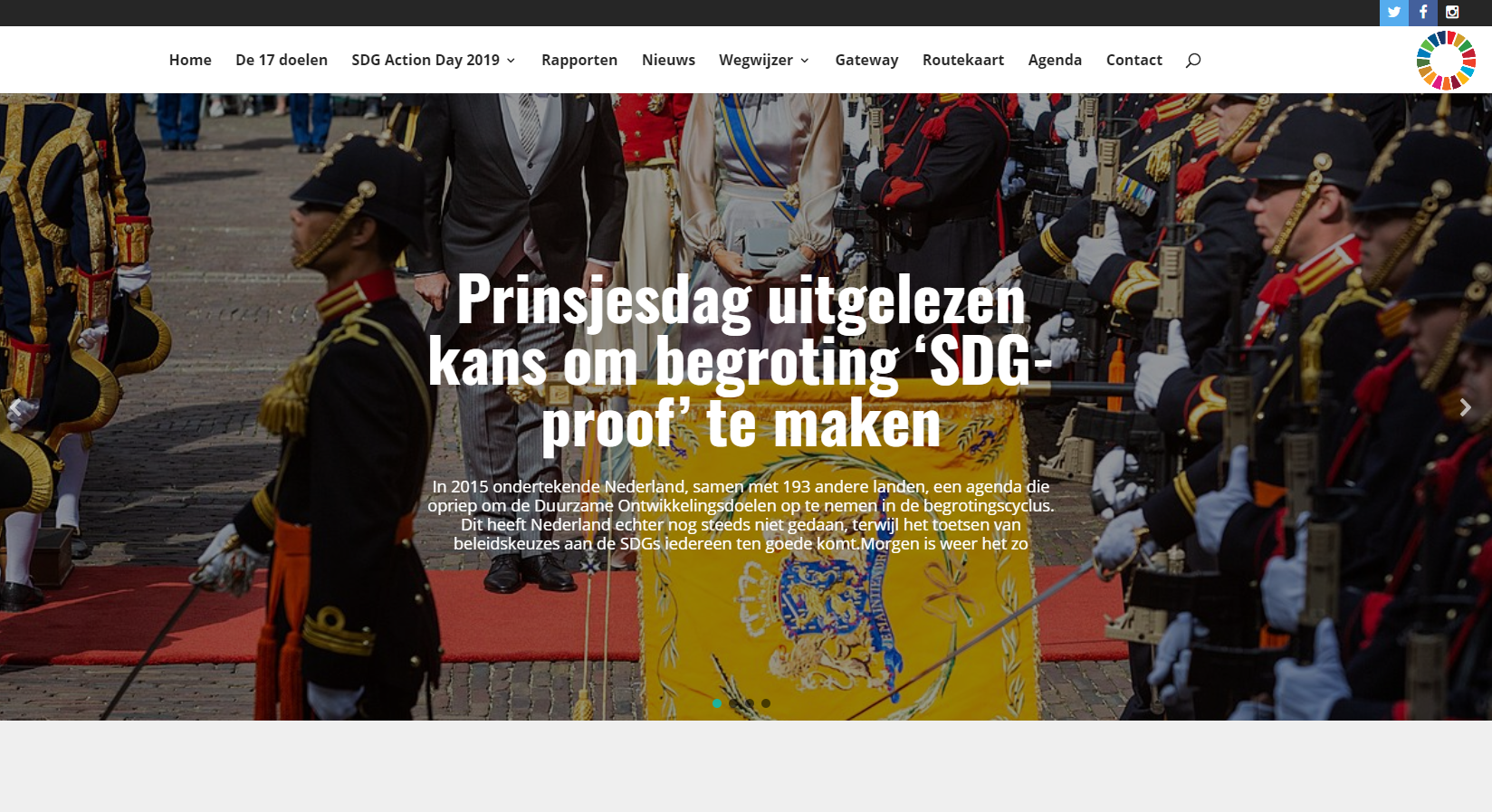 [Speaker Notes: http://www.sdgnederland.nl/]
Macro – Landelijk niveau
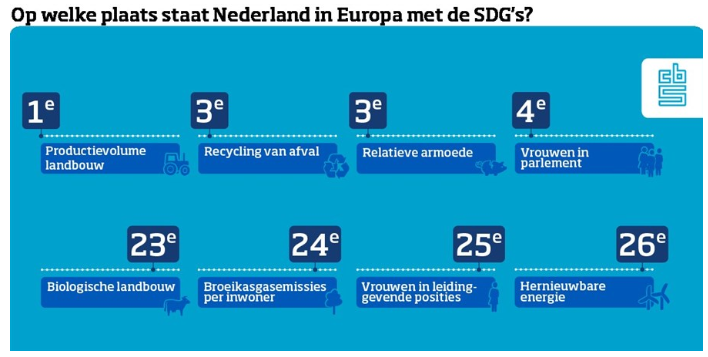 [Speaker Notes: https://www.cbs.nl/nl-nl/nieuws/2018/10/duurzame-ontwikkelingsdoelen--sdg-s---dichterbij-gekomen]
Meso – Gemeentelijk niveau
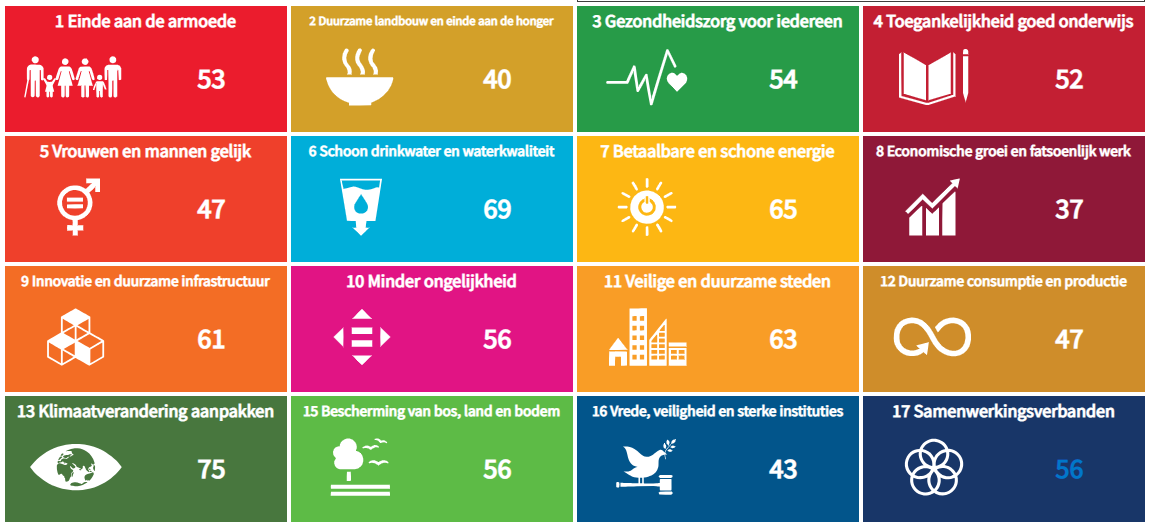 [Speaker Notes: https://www.waarstaatjegemeente.nl/dashboard/Dashboard/Sustainable-Development-Goals]
Meso – Gemeentelijk niveau
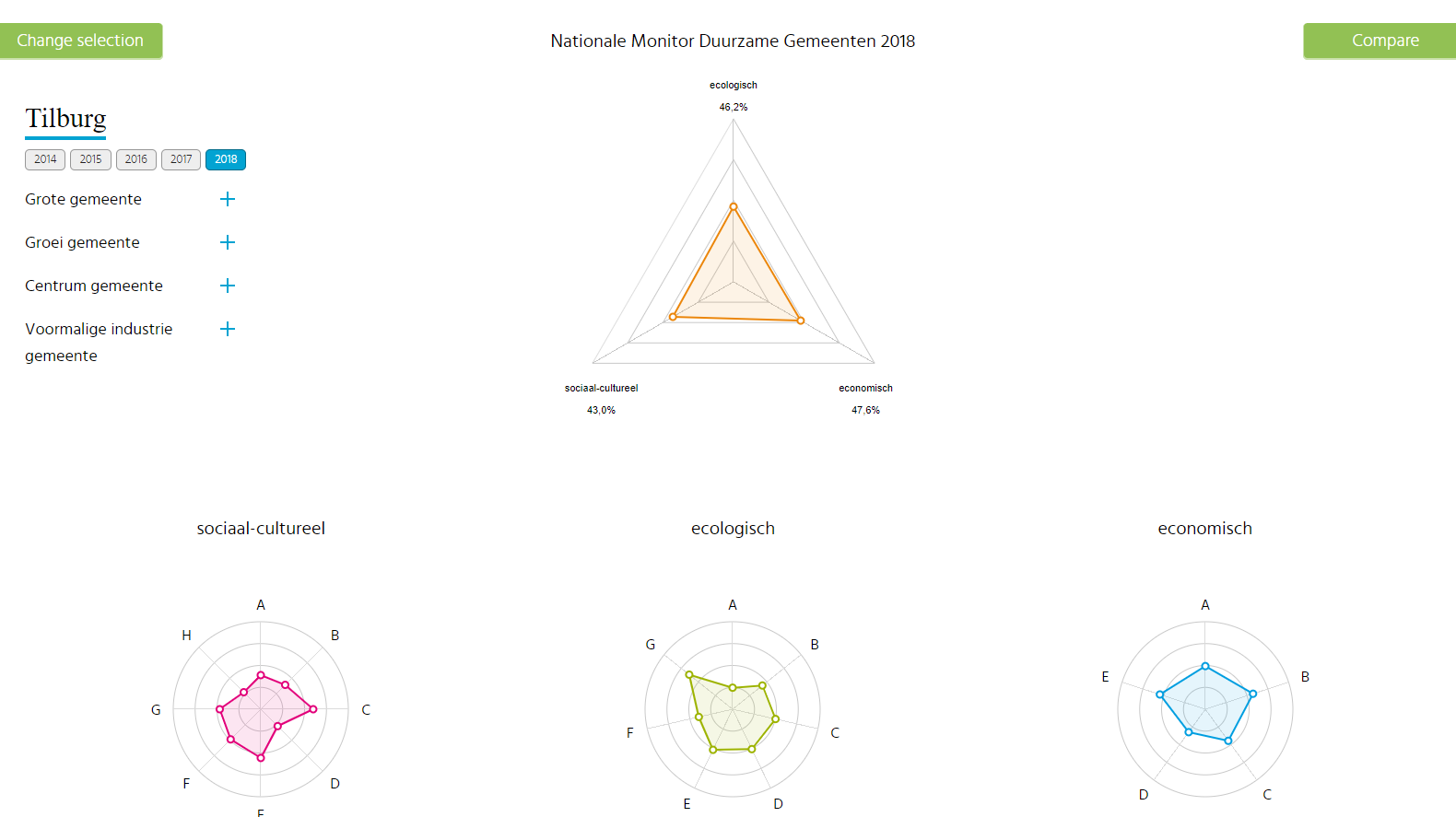 [Speaker Notes: http://www.sustainablecitiesbenchmark.eu/nationale-monitor-duurzame-gemeenten-2017/?filter[geo_object]=GM0855&filter[average]=]
Meso – Gemeentelijk niveau
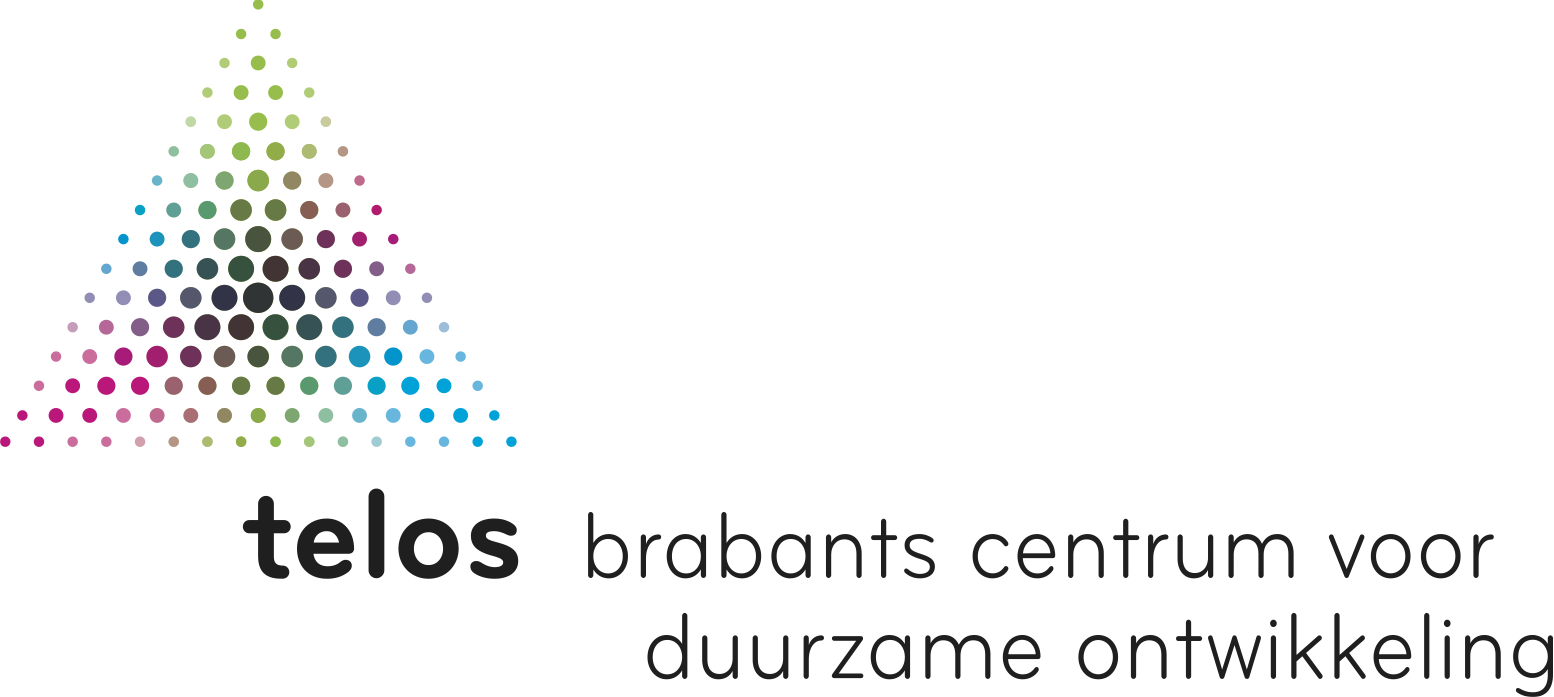 [Speaker Notes: www.telos.nl]